Professional Improvement Fund&Sabbatical Grants
Thursday, November 23, 2023
JESSICA THOMAS, SUPERINTENDENT, PEOPLE SERVICES
Allison McCaffrey, President, ATA Local 55
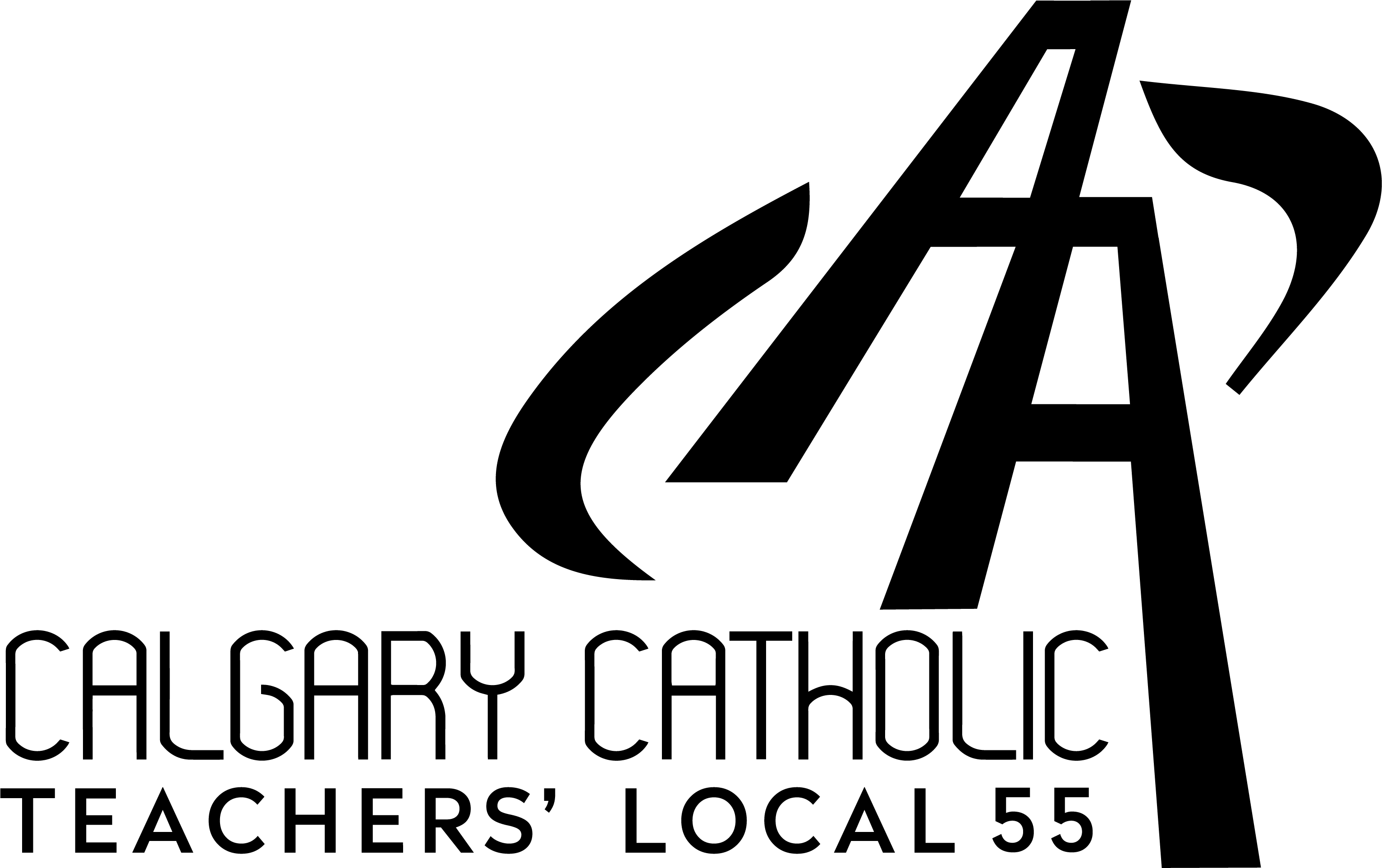 Agenda
[Speaker Notes: Andrea]
Prayer
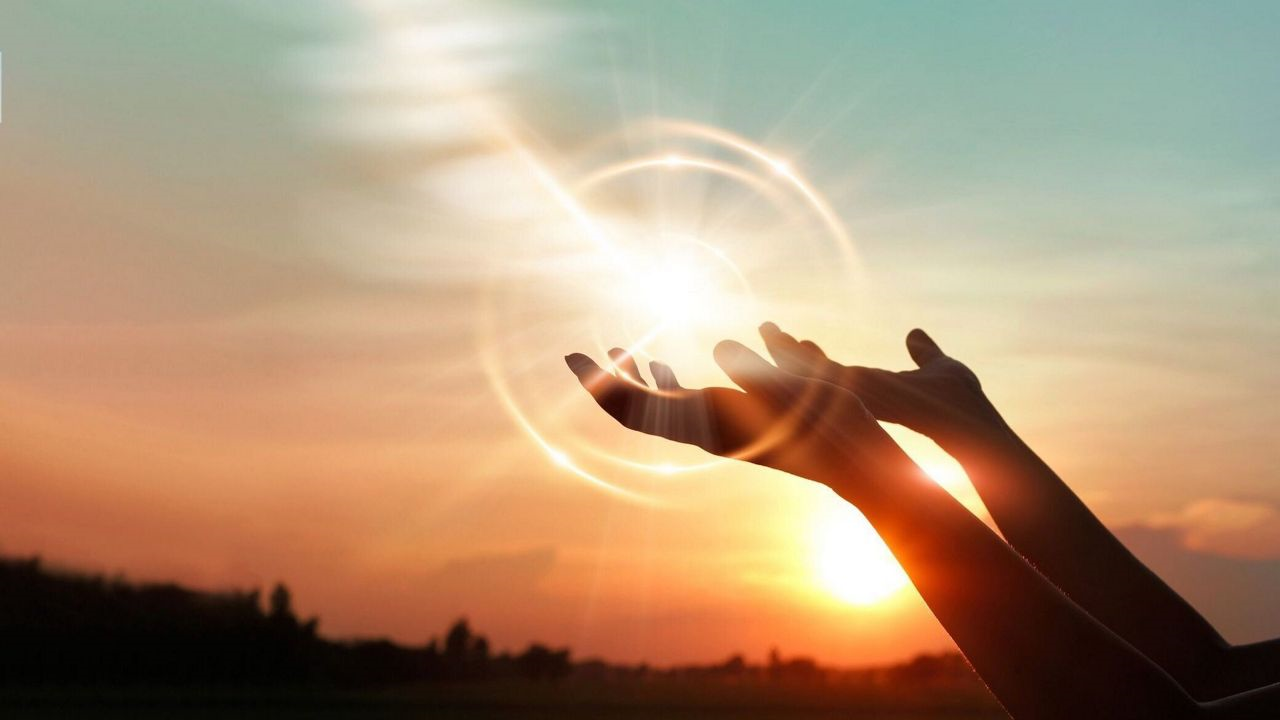 Lord, in your goodness, you have made us stewards of your gifts and called us in freedom to use them wisely.  
We ask you to guide our minds and hearts with your wisdom this day.  
May our commitment to growth and learning be a faithful reflection of your son’s gospel message, and to guide us in using our gifts to help others.  
We make this prayer to you through Christ our Lord.  
Amen
Prayer: Adapted from http://religiouseducation.rccdsb.edu.on.ca/wp-content/uploads/sites/26/2010/06/SchoImpSafeSchools.pdf 
Image: https://images.app.goo.gl/FG1dMJntpMmEqWob6
[Speaker Notes: Andrea]
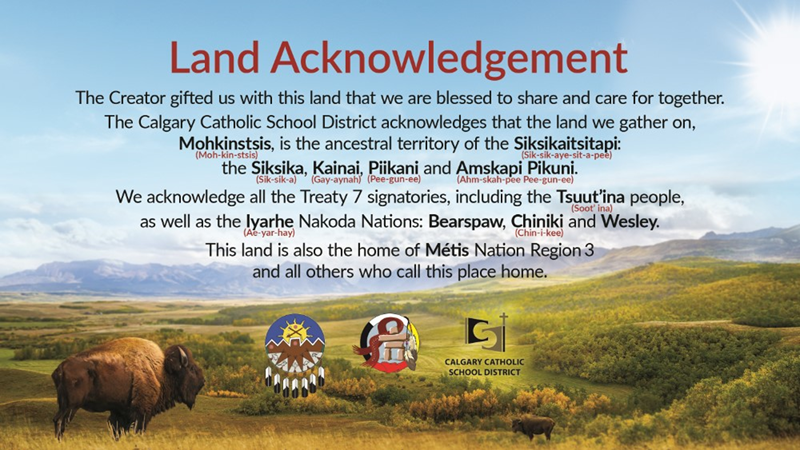 Territorial Acknowledgement
[Speaker Notes: Andrea]
History of Professional Improvement Leaves
[Speaker Notes: Andrea]
How is the amount for Sabbatical and PIF determined?
0.625 x # of teachers = the district allocation for professional improvement as per the collective agreement:

Equates to approximately $1.5 million in total per annum
50%  - sabbatical leaves
50% - PIF
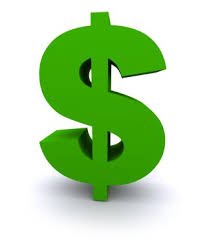 [Speaker Notes: Andrea]
Where can you find information?
On
 the intranet
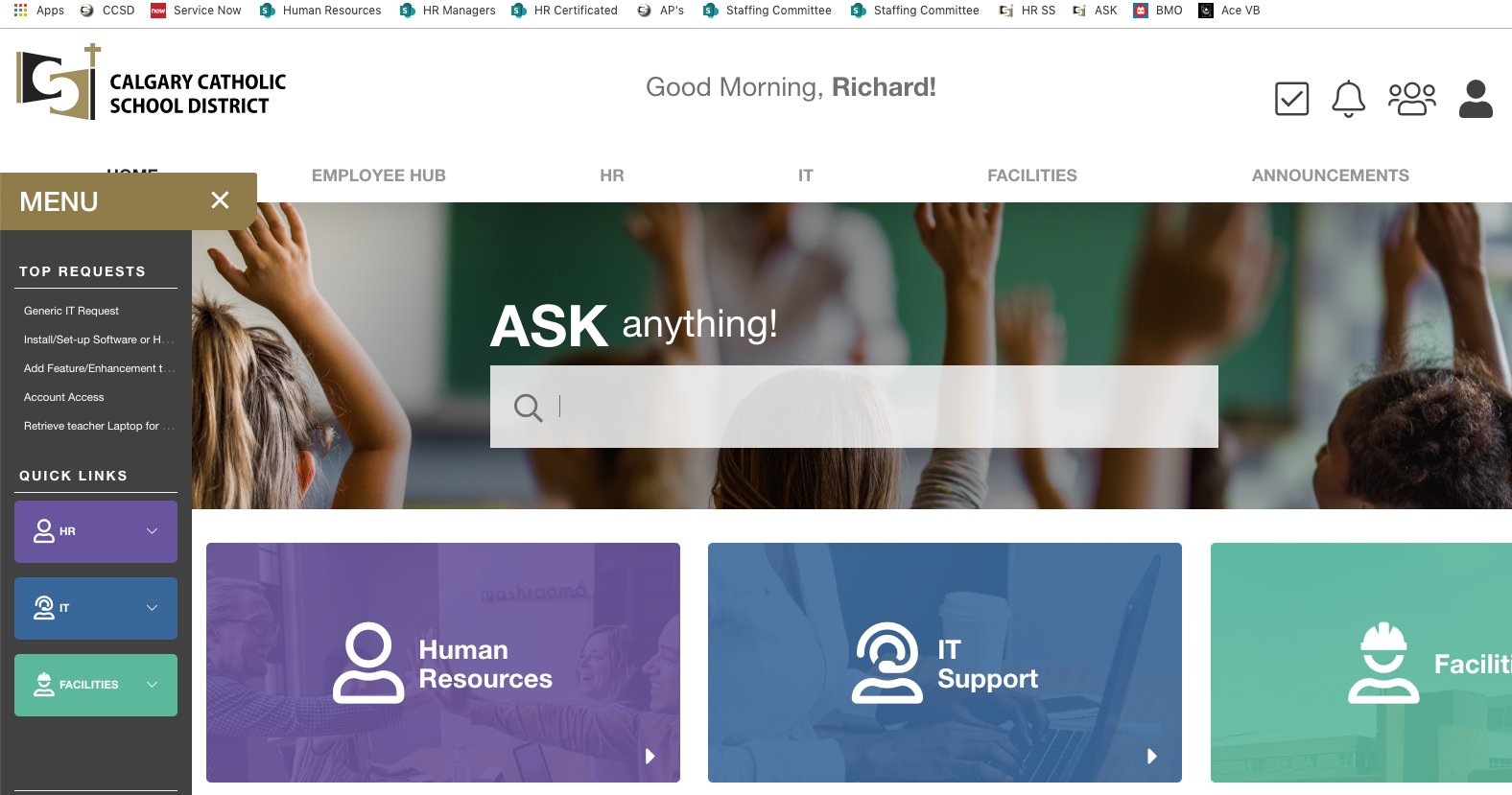 https://ask.cssd.ab.ca/ssp
http://www.atalocal55.ca/funding>pif
[Speaker Notes: Andrea]
PIF Disposition of Funds - Deadlines
[Speaker Notes: Andrea]
Professional Improvement Fund Coverage
[Speaker Notes: Mario]
PIF Tuition Fee Grants
Copy of a course overview including a listing of the program of studies or degree sought, course names, credit values, dates and topics.
Only accredited courses at recognized post-secondary or equivalent institutions will be considered.  To be accredited, a course must be transferrable across post-secondary institutes.
Request may be up to $10,000.00 CAD of tuition costs in that granting year.
Tuition requests may be made to either PIF or PGS but not both.
[Speaker Notes: Mario]
PIF GRANTS ARE CONSIDERED IF THEY...
Cover activities which are responsive to the learning needs of students;
Cover activities which contribute to the professional growth of the teacher
Cover activities which are  considered accredited courses at recognized post-secondary or equivalent institutions.  Accredited courses must be transferable across post-secondary institutes.
Request may be up to $10,000.00 CAD in one traditional school calendar year (September 1 through August 31st) and may be a combination of tuition and leave grants. 
Only one PIF grant in any granting period.
Requests may be made to either PIF or PGS but not both
[Speaker Notes: Mario]
General Criteria for PIF Application
[Speaker Notes: Mario]
SOME MORE DETAILS ON PIF Leave Requests
[Speaker Notes: Mario]
Application Tips  - PIF
[Speaker Notes: Mario]
PIFFunding – somefinalthougts…
[Speaker Notes: Mario]
Sabbatical Grant Uses
[Speaker Notes: Andrea]
General Criteria for Sabbaticals
Employed with the district a minimum of 8 years.
Will not be receiving PIF funding during the Sabbatical leave.
Have not received Sabbatical Leave in the previous eight school years.
Leave will not exceed one school year.
Teacher will not engage in remunerative work during the leave.
[Speaker Notes: Andrea]
Approved Sabbatical Leaves
[Speaker Notes: Andrea]
Application Tip - Tuition
[Speaker Notes: Mario]
Application Tips  - Sabbatical
[Speaker Notes: Andrea]
Reporting and Reimbursement PIF AND SABBATICAL
PIF Funding – complete all that apply
Upon conclusion of each course the following forms need to be submitted.  It will be reviewed by the PIF Admin Assistant and forwarded upon approval at:
Tuition: PIF Receipt Tuition Receipt Submission Form
Must include receipt of payment and itemized breakdown of expenses from your institution and transcripts showing successful completion of your course(s) 
If course numbers have changed since your original application, please submit PIF Course Change Notification
Leaves: PIF Leave Report Form
Sabbatical grants must submit the successful completion of all course work
Full sabbatical – 8 courses x 3 credits each = 24 credits
Half sabbatical – 4 courses x 3 credits each = 12 credits
[Speaker Notes: Andrea]
Follow-up Requirements
PIF applicants must not retire or resign for a one-year period from the date of completion 
Sabbatical applicants shall not retire or resign for a two-year period from the date of return to work
Within 2 months of completion of PIF programming, please forward the PIF Tuition Receipt form with detailed breakdown of fees and proof of course completion. Please remember to submit for reimbursement once each course is complete and grades are received.
Sabbaticals – must be provided by Jessica 
Seek opportunities to share experiences with others in our district
[Speaker Notes: Andrea]
Questions
[Speaker Notes: Andrea and Mario]